The Living Values Project.
How universities could/should reinforce their value base
Dr Sijbolt Noorda
President Magna Charta Observatory
Salamanca 2018
Values: some definitions
‘Principles or standards of behaviour; one's judgement of what is important in life’
Living Values
Why do values matter for HEIs?
they’re informing and steering profile setting: what kind of institution do we want to be, serving which interests and why?
e.g. in education focus on individual excellence or rather on inclusiveness, or both
Living Values
Why do values matter for HEIs?
they’re quality markers
e.g. like integrity in research operations and fairness in educational process
Living Values
Why do values matter for HEIs?
they’re foundational principles of institutional self-understanding and positioning in society
e.g. autonomy and academic freedom
Living Values
Why do values matter for HEIs?
they’re guiding us in (inter)national relations
e.g. with whom to collaborate in which ways and for what purpose or how to cope with cultural diversity including value varieties
Living Values
So identifying, discussing and sharing core values is important to any HEI.
And noticeably so in times of political turbulence, competing claims and internal fragmentation
Living Values
Which values are we talking about?
the answer to this will be different in different places at different times
so identifying your HEI’s core values is a first task
Living Values
Which values are we talking about?
usually HEIs recognize as core values:
enabling values like autonomy & academic freedom
operational values like integrity & fairness
social values like social responsibility & equity
Living Values
Which values are we talking about?
in addition to these country or profile specific values may be subscribed to
like supporting national unity, embracing diversity, providing life support to students
Living Values
Today I’m not going into these individual values (although this is an important task as values and the way an HEI lives them are constantly changing)
I rather want to emphasize that values should not just be declared but be lived
That’s the topic of today: the launching of MCO’s Living Values Project
Living Values Project
Why are we doing this?
What could HEIs gain by using the Living Values toolbox?
How will it work?
Living Values
The Project
Understanding values – Ambassadors
Glasgow Workshop 
Production of Guidelines
Pilot sites*
Piloting
Bologna Workshop
Reports
Prospectus, Guidelines and Resources
14
Global scope
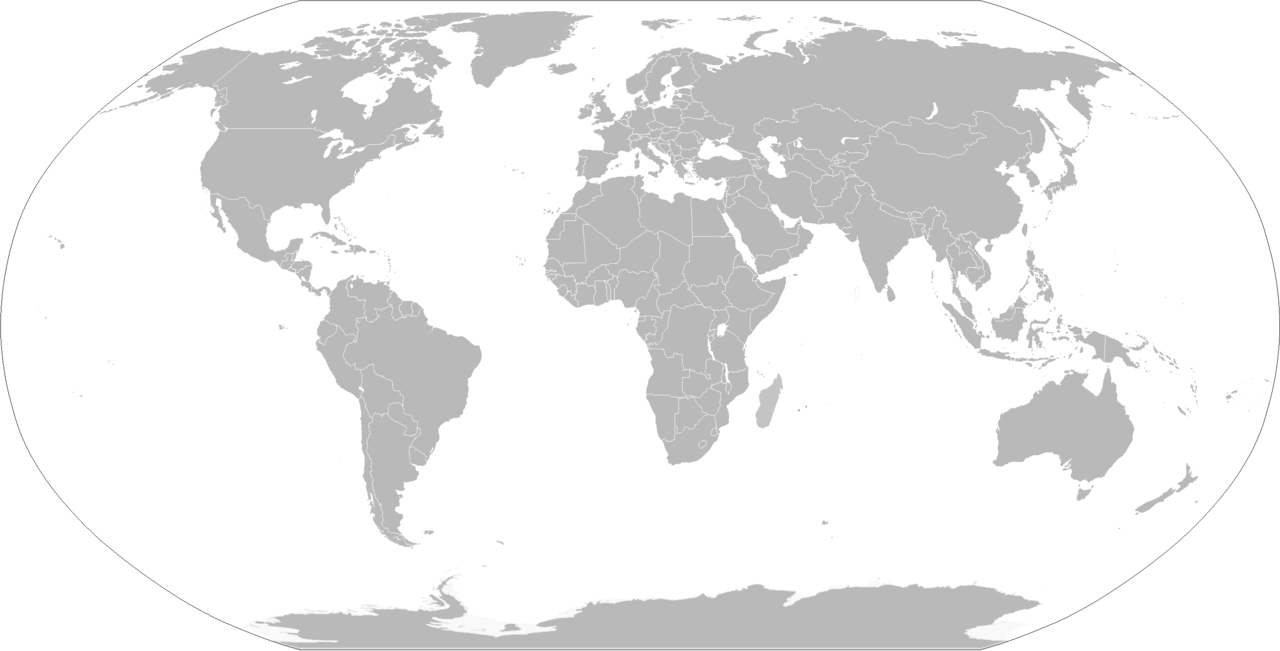 Stockholms Universitet (Sweden)
Peoples' Friendship University of Russia
Glasgow Caledonian University (UK)
The University of Tasmania (Australia)
Cardiff Metropolitan University (UK)
University Politehnica of Bucharest (Romania)
The University of Bologna (Italy)
Universidade Estadual de Campinas - UNICAMP (Brazil)
The Arab Academy for Science, Technology and Maritime Transport (Egypt)
University of Mauritius
15
Living Values
Why should universities engage in the Living Values project?
The objective of the Living Values project is to help higher education institutions identify, adopt and live by values that enable them to fulfil their mission and engage with their community successfully.
Reviewing and articulating values with the input of stakeholders will increase community engagement and create more trust between the institution and its staff, students, and stakeholders.
Living Values
Why was the Living Values project designed? 
Based on discussions at international workshops and general agreement that mere statements on values are insufficient, the Magna Charta Observatory (MCO) created the Living Values project. This comprises a set of guidelines and resources to help universities define and live their values.
The Living Values project exists to help institutions decide how to distinguish themselves and achieve their mission more fully in accordance with their values.
Living Values
Who developed the Living Values project?
With the support of eight higher educational professionals with extensive leadership experience, ten universities in nine countries piloted the Living Values project. This has resulted in helpful, practical guidelines and evidence that enables other universities to review, rethink, and revise their values, understand how effectively they are being lived and if that manifestation may be improved. The guidelines and a range of web-based tools and reports from the pilot universities have been produced and will be available at http://www.magna-charta.org/resources/files/guidelines-for-universities. These are designed to offer examples and exercises which universities can use to examine their current situation as well as evidence that these methods can be effective.
Living Values
Which values are included? 
There is no universally agreed canon of values; however, universities that have signed the Magna Charta Universitatum www.magna-charta.org may wish to include the fundamental values evident at the MCO’s inception some 30 years ago. These are academic freedom, institutional autonomy, and the concomitant responsibility to society. Their importance at the global level of higher education has been widely confirmed.
In selecting values institutions are advised to be quite clear about the conceptual and practical differences between high-level (as distinct from operational) values and how they may manifest in mission, politics, behaviours, processes, and structures.
Living Values
What are the benefits of reviewing institutional values and how they are lived?
Benefits, as well as the inevitable challenges inherent in this process, will depend on the starting point and particular circumstances of each university. Ultimately and ideally, a Living Values exercise enables a university to enhance its performance in teaching, learning, and research and strengthen its sense of community. 
In addition, the exercise helps to demonstrate to the outside world why the university makes certain decisions and which values it hopes to instil in its graduates.
Living Values
More specifically, benefits identified from the pilot sites and other experience include:
an evaluation of current and desired values, the extent to which they are relevant and are put into practice, and how they might enhance what the university does and how it does it;
identifying where there might be a gap between the values espoused and their actual implementation and how they might be more effectively and beneficially implemented; 
an opportunity to build and strengthen the academic community and its engagement within the university as a whole, leading to an enhanced appreciation of an institution’s values and mission;
Living Values
How can my university engage with the Living Values project? 
The guidelines and web-based resources resulting from the Living Values pilot project and elsewhere will be  freely available on the MCO website http://www.magna-charta.org/activities-and-projects/living-values-project 
Each university is unique and ideally autonomous and therefore must evaluate the guidance in the context of its specific situation and proceed in a way that best fits its structure and culture and is most likely to deliver sustainable impact. There are many ways of undertaking a review of values. Details of how the pilot universities undertook their reviews and on designing and implementing the process can be found in the guidelines.
Living Values
How can the MCO help my university use the guidance? 
Through developing and piloting the Living Values project, the MCO has gained deeper insight into the various ways in which universities can use values to strengthen their academic community and develop and achieve their mission. It has engaged a group of experienced people to work directly and on an individual basis with institutions. The resources and experience gained during the pilot will be freely available to any interested institution. The support of an expert is by arrangement through the MCO office and is a charged-for service.
Living Values
The MCO plans to follow up this pilot project by organising specific dissemination workshops on the findings, possibly hosted by pilot institutions; 
sharing its findings at other higher education sector events;
 inviting universities to share their experiences through its website; 
and making available its experts and other experienced practitioners to assist universities wishing to use the Living Values guidance. More details can be found in the tool kit.